Ph.D. Thesis Defense:Matching Theory Framework for5G Wireless Communications
Yunan Gu
Advisor: Zhu Han
University of Houston
Electrical and Computer Engineering Department
Date: 11/29/2016
Outline
Introduction 

Matching theory basics
Wireless-Oriented Matching Applications:
Dynamic stability in LTE-Unlicensed
Content sharing in LTE V2X communications
Device-to-device (D2D) communications
Facebook content caching
Fog Computing
Wireless network virtualization
Mobile crowd sensing
Future Works
Dynamic stability in LTE V2X communications
Stable multiple activity matching in HetNets
Conclusion
Motivations
University of Houston
5G features
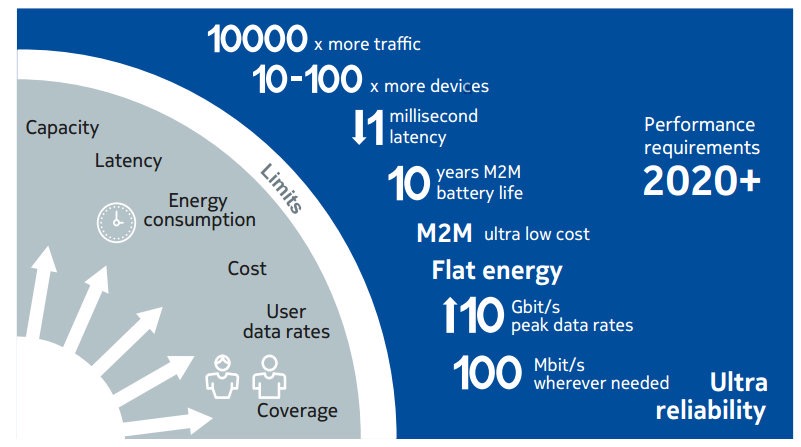 5G features: 
Higher data rates 
Reduced end-to-end latency
Higher energy efficiency
Better network coverage
Enhanced security 
Ultra reliability
and so on…
Cited from “5G Use Cases and Requirements,” a white paper from Nokia.
University of Houston
5G key technologies
New paradigms:
Device-to-device (D2D) communication
Network virtualization
LTE-Unlicensed
Small cell (SC) deployment
Cloud-based radio access network (C-RAN)
Massive multiple-input multiple-output (MIMO)
Internet of Things
And so on…
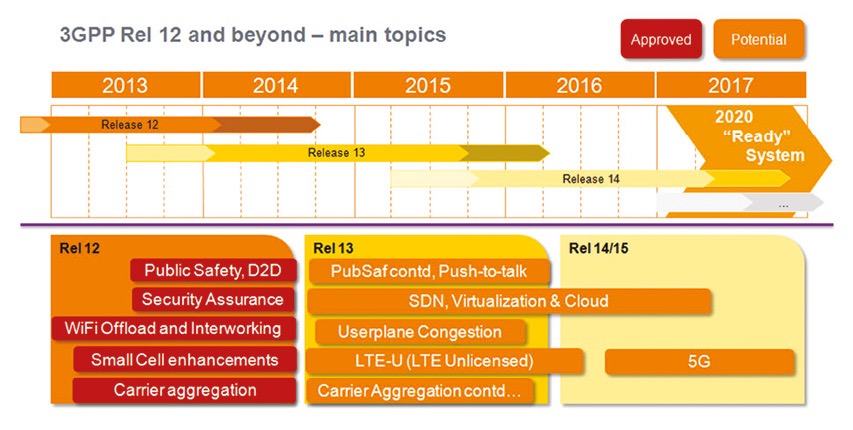 Cited from: http://www.eurescom.eu/news-and-events/eurescommessage/eurescom-message-1-2014/3gpp-system-standards-heading-into-the-5g-era.html
University of Houston
5G resource allocation
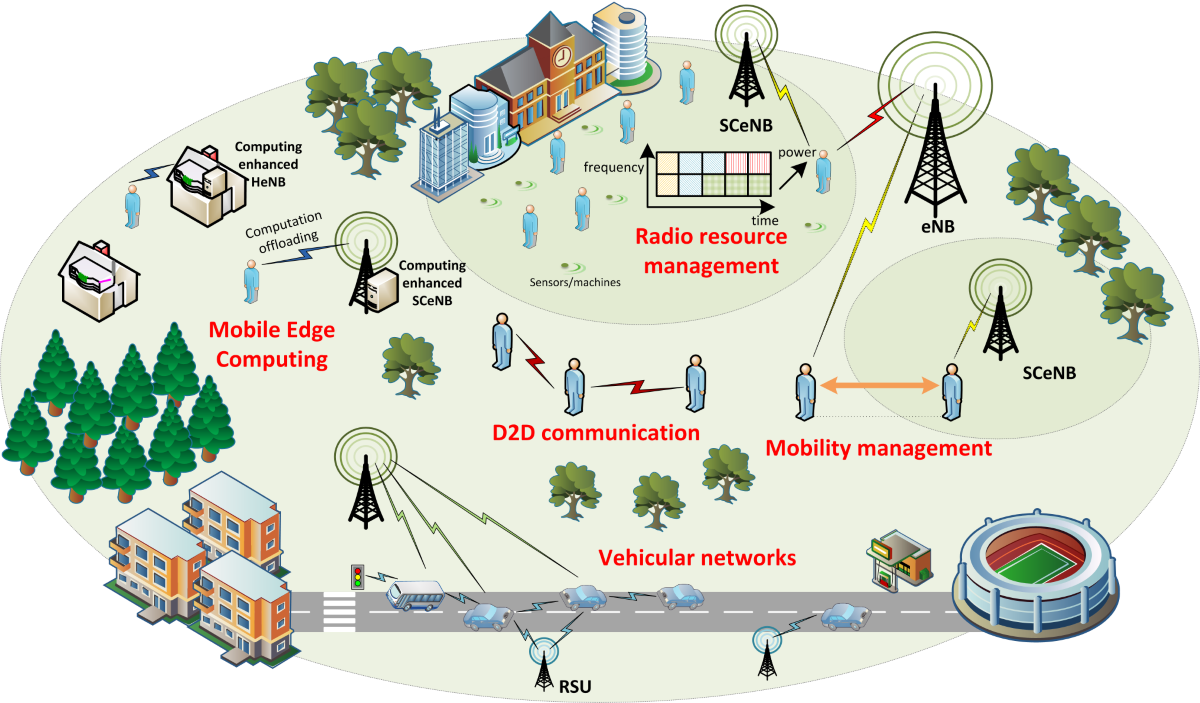 Challenges:
Exponential data increase 
Node/cell heterogeneous characteristics
Rich communication content 
Various QoS requirements
Mobility management
Centralized solution:
Global information
Significant overhead
High computation complexity
High service latency
Cited from: http://5gmobile.fel.cvut.cz/activities/
Shift from centralized mechanism to self-organized distributive solutions.
University of Houston
Distributive solutions
Game theory:
Study of mathematical models of conflict and cooperation between intelligent rational decision-makers
Knowledge of other players’ actions
Specific utility function
Matching theory:
Mathematical framework attempting to describe the formation of mutually beneficial relationships over time
Players make local decisions
Preference lists replace specific utilities
University of Houston
Outline
Introduction 
Motivations

Wireless-Oriented Matching Applications:
Dynamic stability in LTE-Unlicensed
Content sharing in LTE V2X communications
Device-to-device (D2D) communications
Facebook content caching
Fog Computing
Wireless network virtualization
Mobile crowd sensing
Future Works
Dynamic stability in LTE V2X communications
Stable multiple activity matching in HetNets
Conclusion
Matching theory basics
University of Houston
Everyone finds a date!
Unstable marriage!
How to design algorithm to prevent unstable results?
University of Houston
Lloyd Stowell Shapley (born June 2, 1923) is a distinguished American mathematician and economist. He is a professor Emeritus at UCLA, affiliated with departments of Mathematics and Economics.
Alvin Elliot Roth (born December 18, 1951) is the Craig and Susan McCaw professor of economics at Stanford University and the Gund professor of economics and business administration emeritus at Harvard University.
Alvin E. Roth and Lloyd S. Shapley shared the 2012 Nobel Prize in Economic Science. 
Shapley, designed theoretical constructs and algorithms to study and compare different matching methods. 
Roth, built on his work, using experimental economics and market design to solve real-world problems.
University of Houston
Definitions
Basic elements (Stable Marriage (SM)):
Agents: A set of men, and a set of women;
Preference list: A sorted list of men/women based on her/his preferences; 
Blocking pair (BP) (m,w):
m is unassigned or prefers w to his current partner;
w is unassigned or prefers m to her current partner;
Stable matching: A matching admit no BPs.
Gale-Shapley (GS) algorithm: find a stable matching in SM
University of Houston
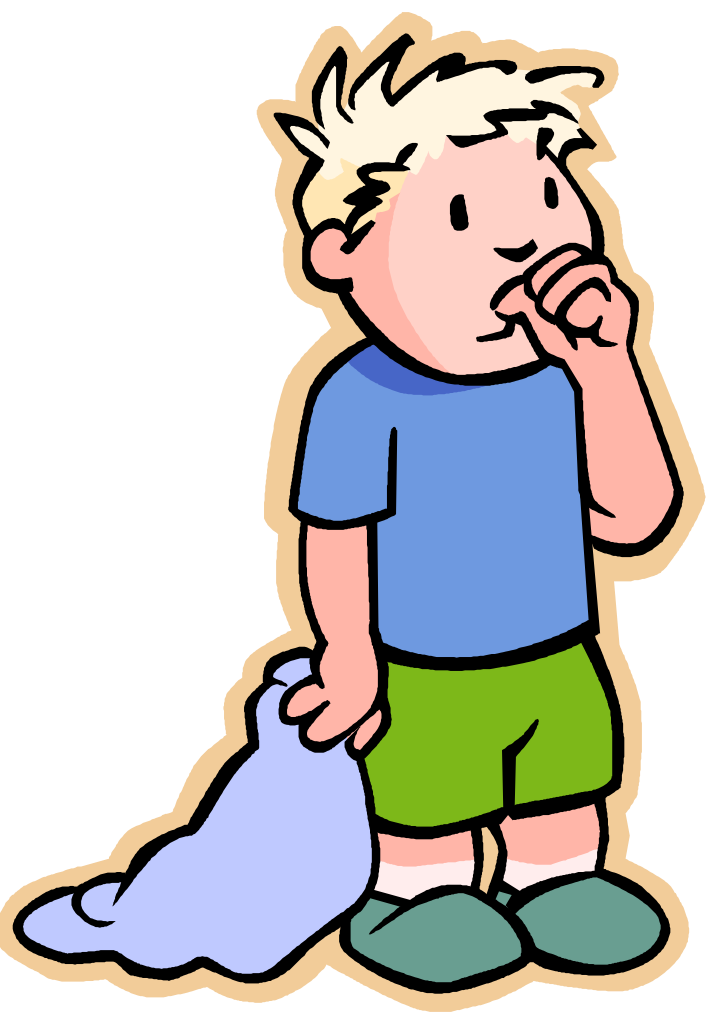 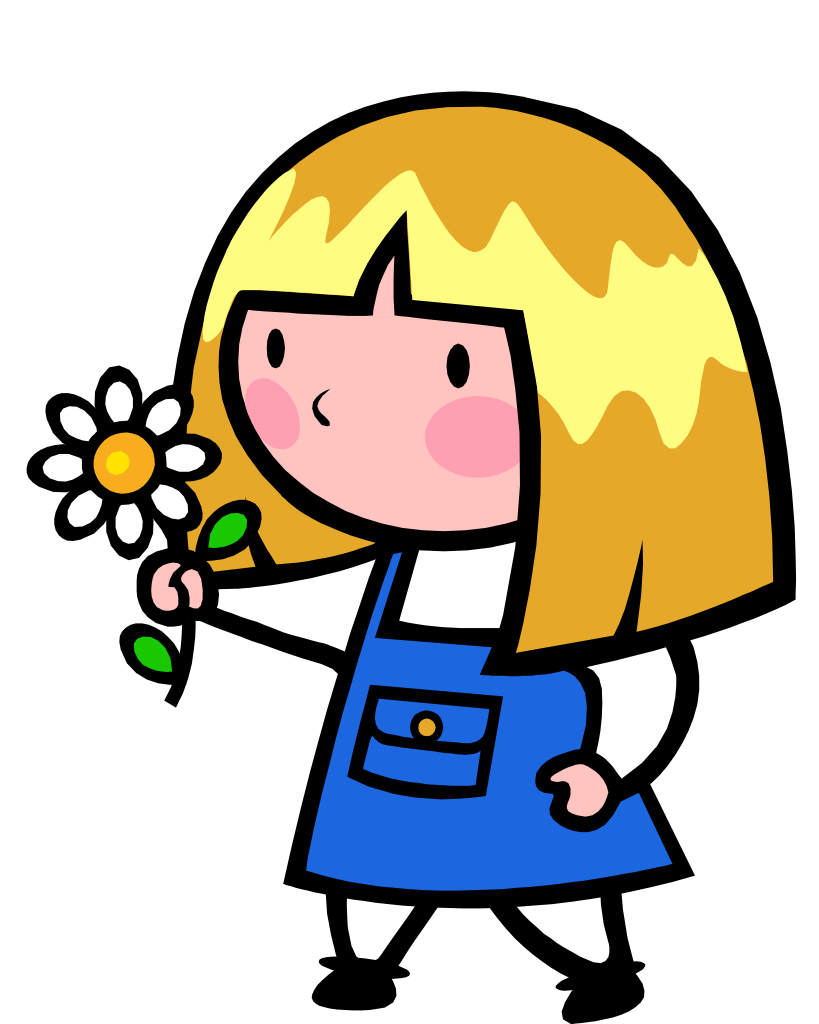 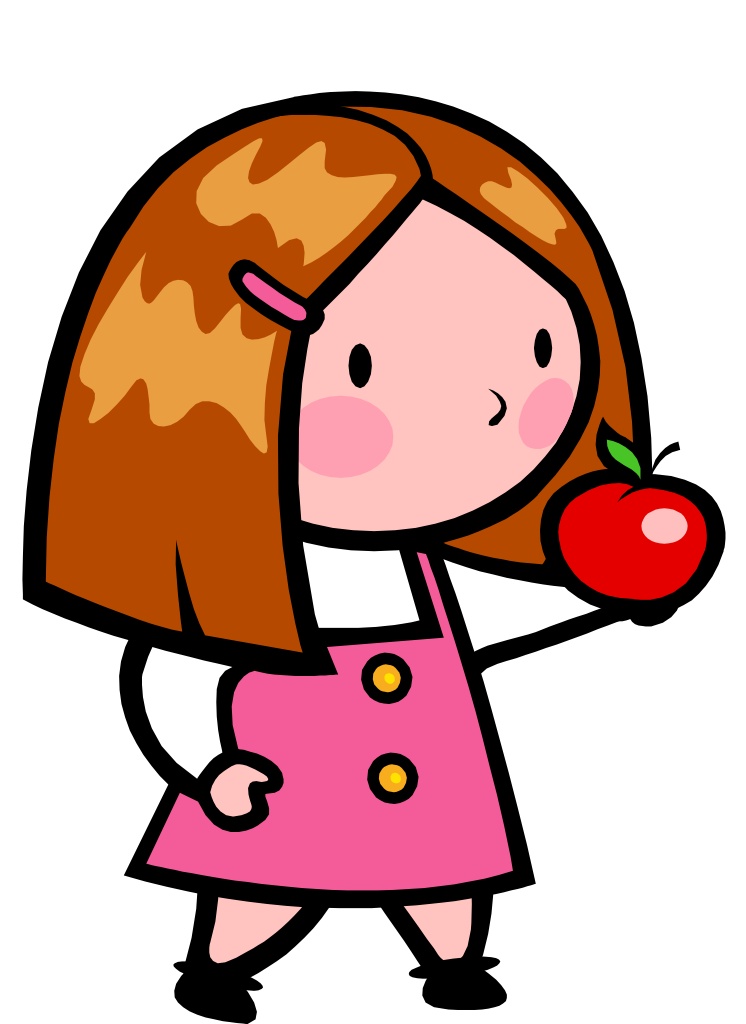 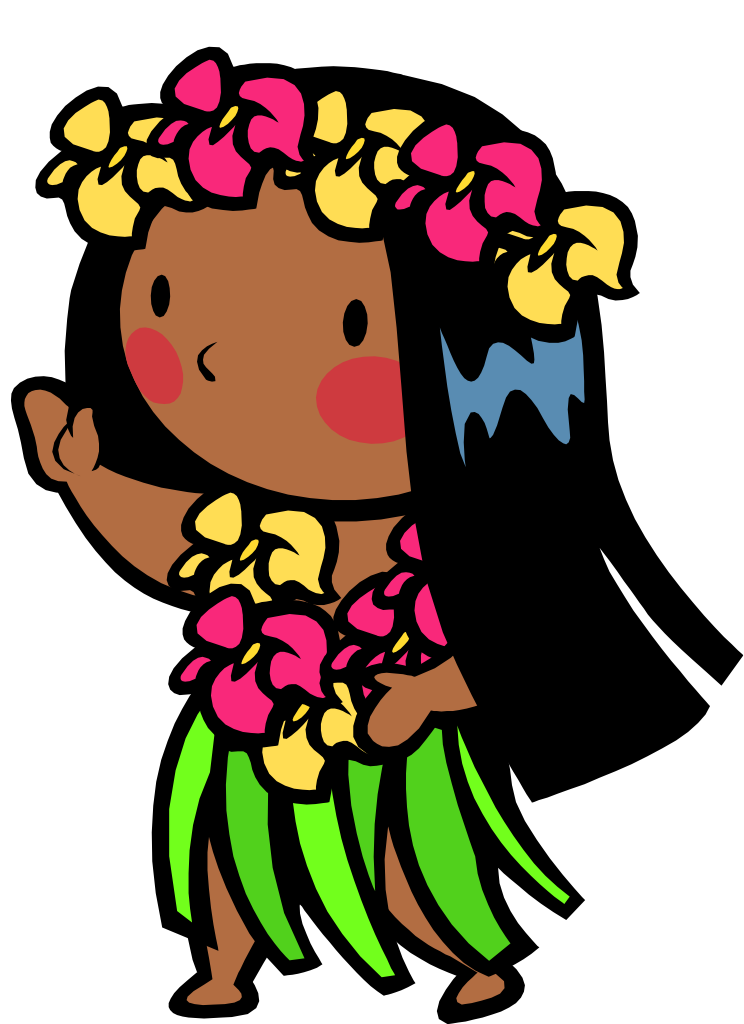 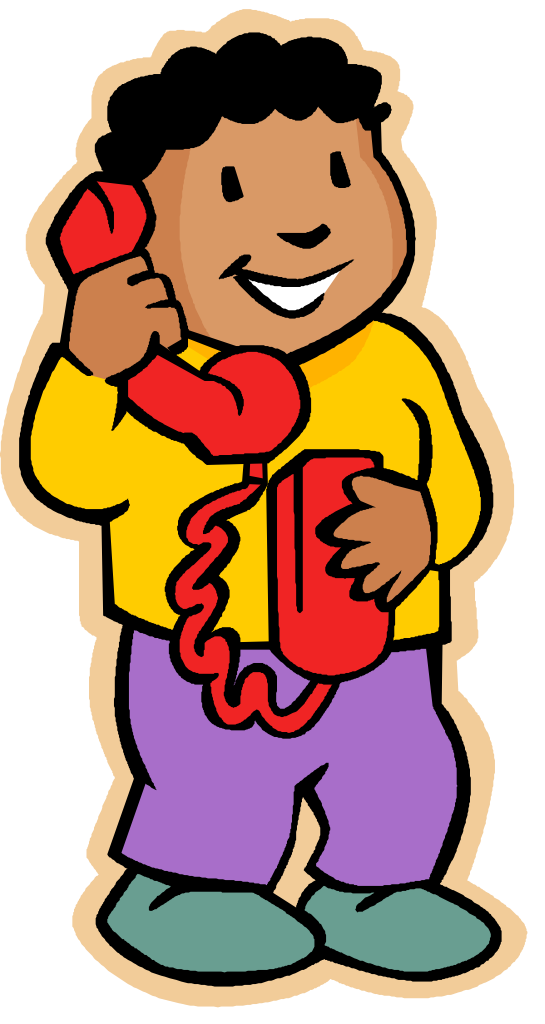 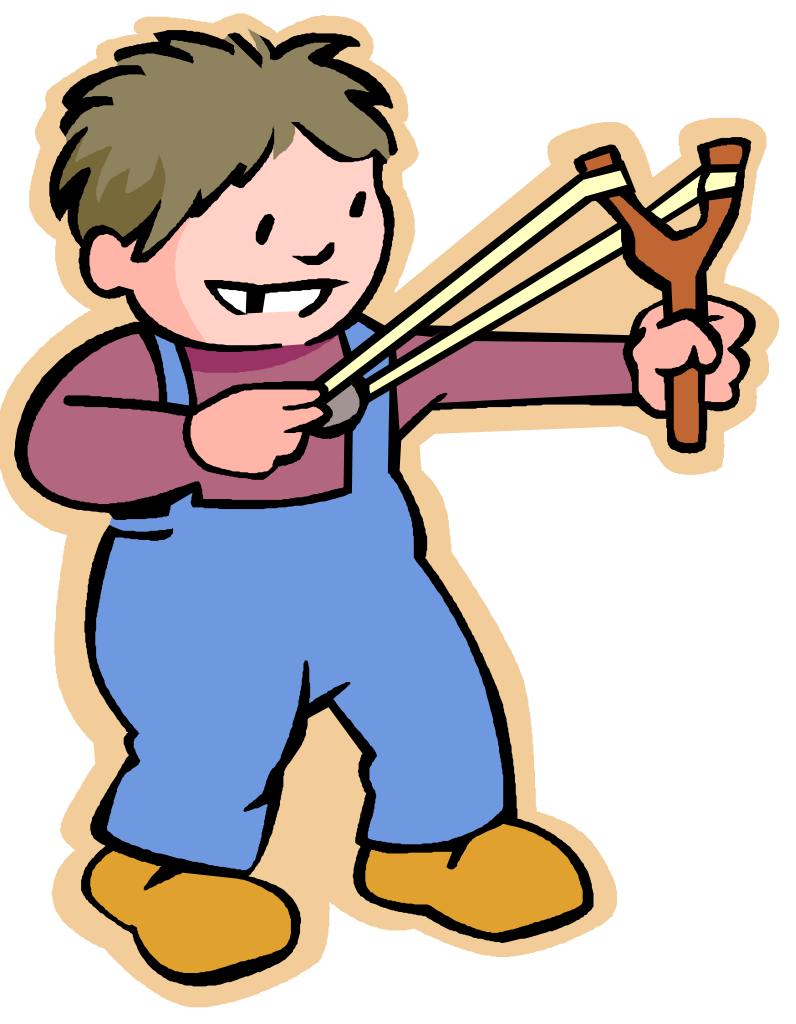 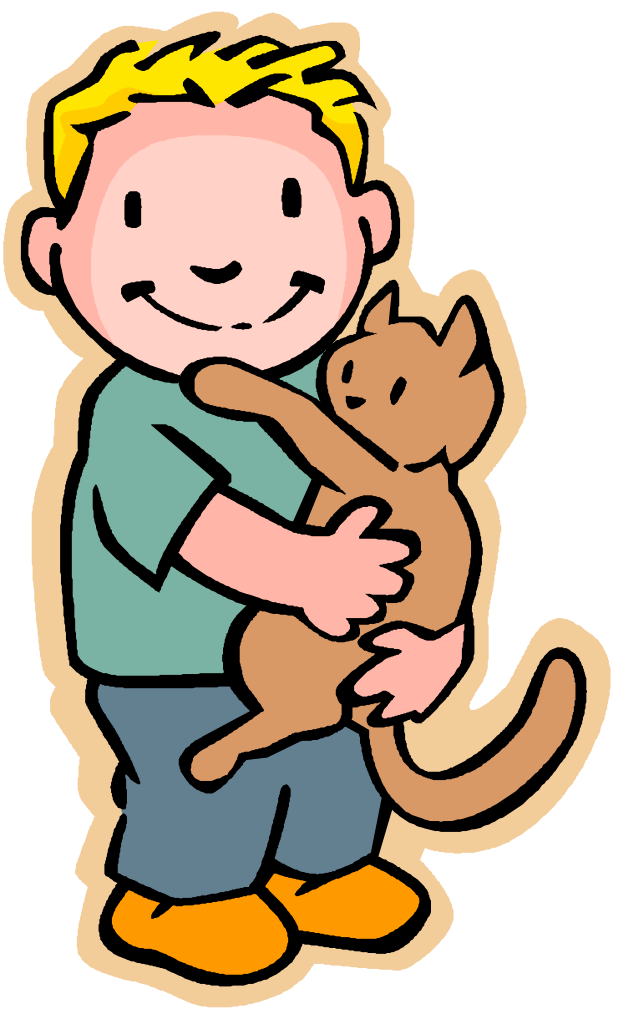 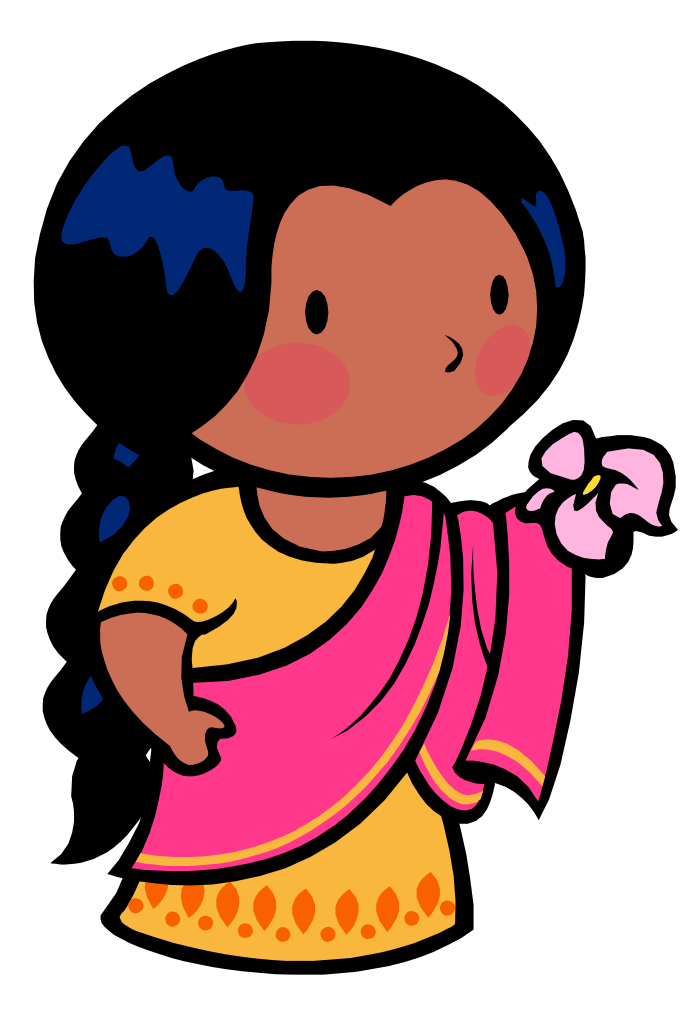 Geeta
Irina
Carl
Bob
Adam
Fran
David
Heiki
Geeta, Heiki, Irina, Fran
Carl >  Adam
Irina, Fran, Heiki, Geeta
We reach a stable marriage!
Geeta, Fran, Heiki, Irina
Irina, Heiki, Geeta, Fran
David >  Bob
Conventional classification 1
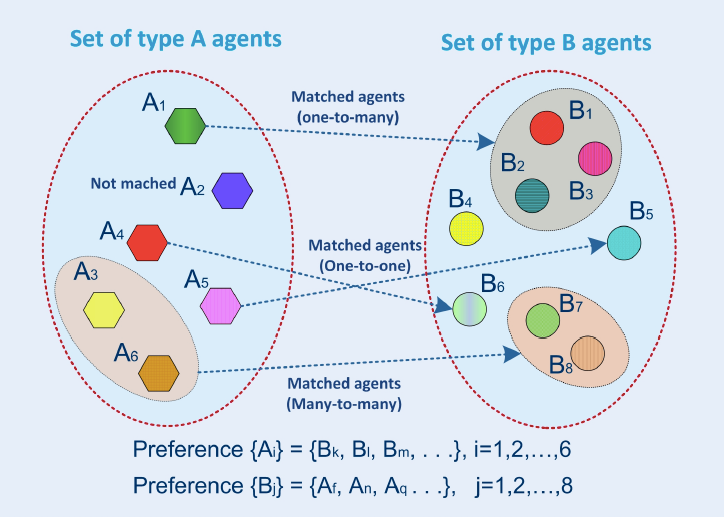 One-to-one matching:
Stable roommate (SR);
Stable marriage (SM);
Many-to-one matching:
House allocation (HA)
College admission (CA)
Many-to-many matching:
Worker-Firm (WF)
Assign paper to reviewer
University of Houston
Conventional classification 2
Bipartite matching problem with two-sided preferences.
Assign junior doctors to hospitals
Assign purples to schools
Bipartite matching problem with one-sided preferences.
Campus housing allocation
DVD rental markets
Non-bipartite matching problem with preferences.
Form pairs of agents for chess tournaments
Create partnership in P2P network
Kidney exchange market
University of Houston
Matching in wireless resource allocations
Matching modeling:	
Users, resources: agents/players
System requirements: preference lists
System objectives: stability, maximum weight, Pareto optimality…  
Stability notion:
Robustness to deviations that can benefit both the resource owners and the users in the wireless resource allocations
Advantages:
Suitable models for specific issues
Preference lists to satisfy various system requirements
Stability guaranteed
Semi-distributive implementations and close-optimal results
University of Houston
Wireless-oriented classification
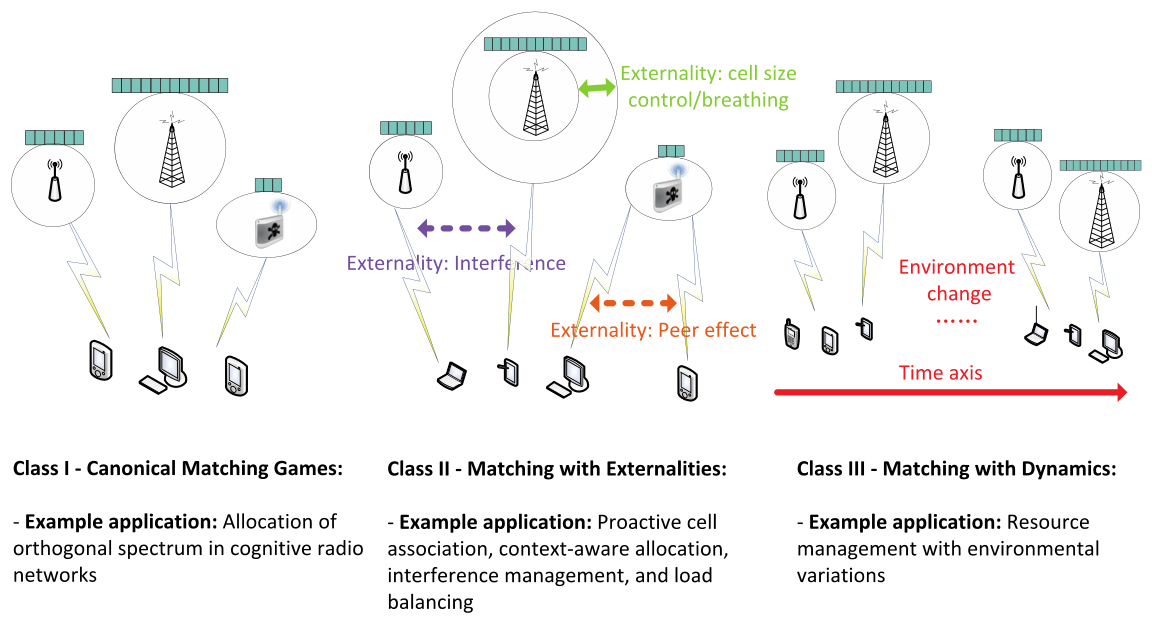 University of Houston
Initialize:
preference lists (PLs) set up
Propose:
Each user proposes to its most favorite resource; and delete it from its PL;
Terminate:
A stable matching between users and resources.
Accept/reject:
Each resource keeps the most favorite user(s) w.r.t. its PL and quota from the proposals; and reject the rest;
Check:
If all users’ PLs are empty?
Check:
If all users are matched?
Information exchange in matching
Preference list set up:
Users/resources collect information locally
Interference, propagation gain, transmission rate, monetary offer…
Channel sensing, communication...
Proposing:
Communication signals with proposal overhead 
Update preference lists and partner lists
Accepting/rejecting:
Make decisions and send communication signals with reject/accept overhead 
Update partner lists
Detection of blocking pair or other operations:
Require the PLs of both type of users 
Centralized agents (eNBs or Wi-Fi Aps)
Semi-distributive implementation
No
No
Yes
Yes
University of Houston
Outline
Introduction 
Motivations
Matching theory basics
Wireless-Oriented Matching Applications:

Content sharing in LTE V2X communications
Device-to-device (D2D) communications
Facebook content caching
Fog Computing
Wireless network virtualization
Mobile crowd sensing
Future Works
Dynamic stability in LTE V2X communications
Stable multiple activity matching in HetNets
Conclusion
Dynamic stability in LTE-Unlicensed
University of Houston
Enhanced user experience
LTE-Unlicensed
Thanks to LTE Advanced anchor in licensed spectrum with robust mobility
LTE in Licensed Spectrum
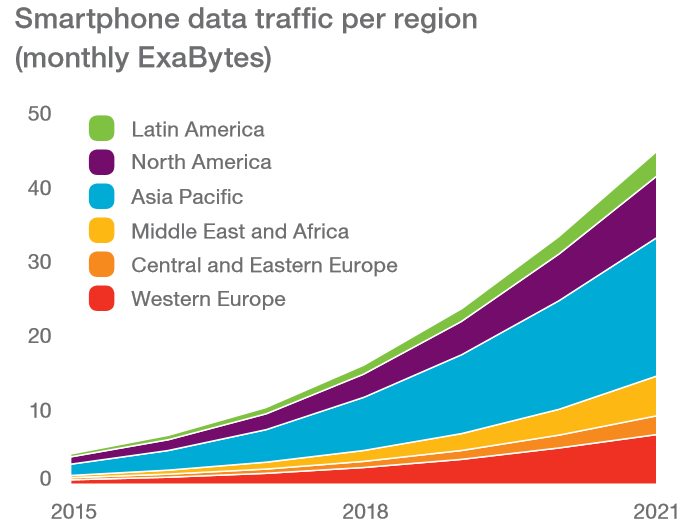 700MHz to 3.8GHz
Carrier
aggregation
LTE in Unlicensed Spectrum
Co-channel interference: 
Unlicensed transmission: CSMA/CA
Licensed transmission: QoS 
Fair coexistence?
5 GHz
Coexistence with Wi-Fi
Features to protect Wi-Fi neighbors
University of Houston
LTE-Unlicensed system model
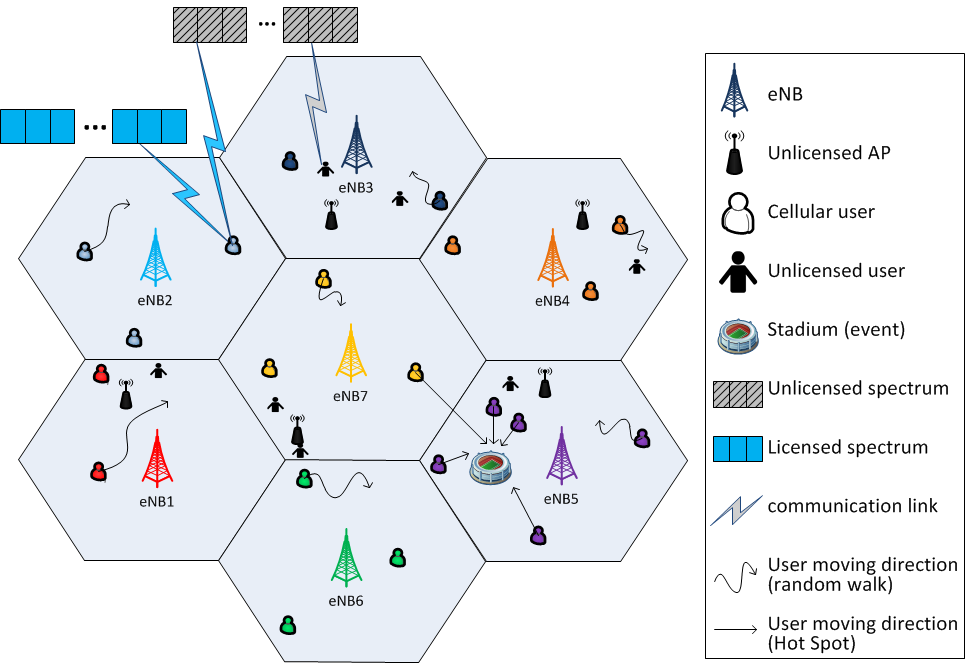 One-to-one: 
Cellular users (CUs) , unlicensed users (UUs)
Many-to-one: 
UUs, unlicensed bands
Coexistence issues:
interference from co-channel UUs to CUs
interference from co-channel CUs to UUs
interference between co-channel CUs
University of Houston
Interference
SINR
Problem formulation
Unlicensed band
{0,1}: indicating the sharing between CU and UU
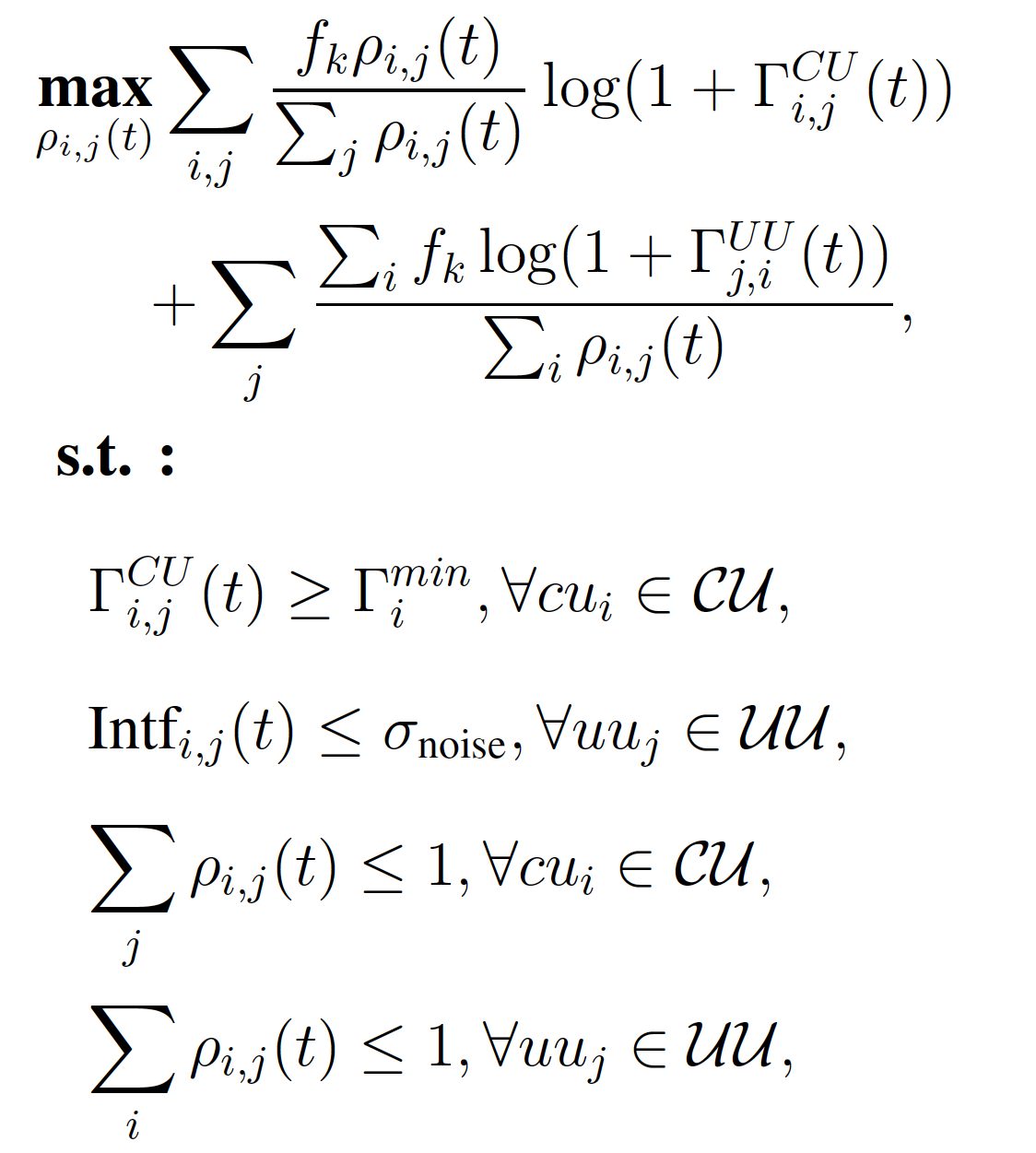 maximizing both CUs and UUs’ throughput
minimum SINR requirement for CUs
maximum interference allowed for UUs
CU capacity
UU capacity
University of Houston
Solution discussion
Stable marriage game:
one-to-one matching between CUs and UUs 
Preferences of CU over UU

Preferences of UU over CU

Coexistence issue 1 & 2: 
By set up the preference lists of CUs and UUs
Coexistence issue 3: 
By adopting TDMA for multiple co-channel CUs
University of Houston
Matching externality
CUs’ preferences change due to TDMA
uneven channel allocation
unstable matching
Co-channel interfering CUs and UUs 
hidden terminal problem
invalid (cu, uu) pairs
Inter-channel cooperation (ICC) algorithm
assistance from eNBs (centralized)
Dynamic stability
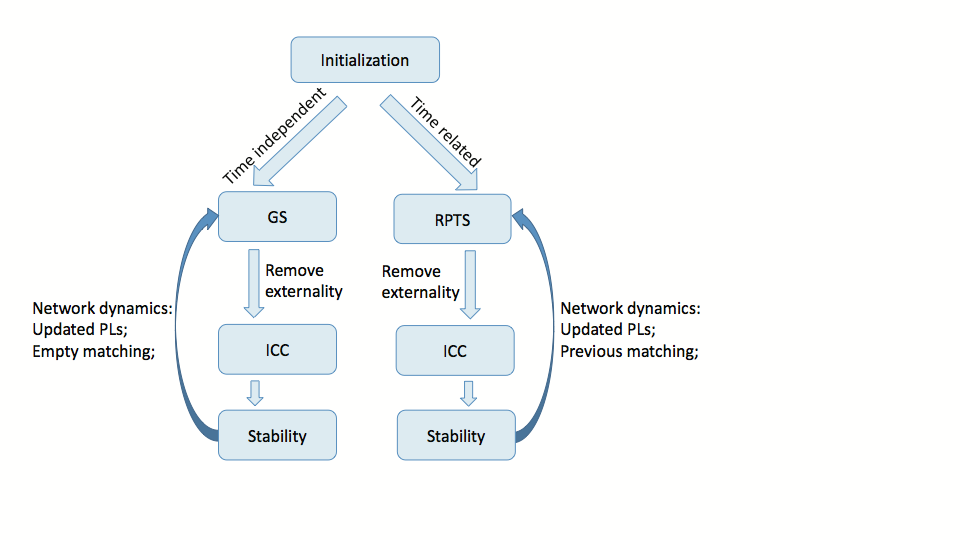 Network dynamics:
user mobility
channel fading
Time-independent implementation
GS repeated over time
ICC to remove externality
Time-related implementation
random path to stability (RPTS)
re-stabilize the previous matching
divorce and remarry operations
University of Houston
Propose:
Each CU proposes to its most favorite UU; 
then delete it from its PL;
Initialize: CU and UU PLs set up
Check:
If all CUs are matched?
Check:
If all CUs’ PLs are empty?
GS algorithm
Terminate
Accept/reject:
Each UU keeps the most favorite CU from the proposals; then reject the rest;
No
No
Yes
Yes
Initialize: 
CU and UU PLs set up; set A as empty set;
RPTS algorithm
If no BP detected
ADD or SATISFY:
if both a,b are not in A, call SATISFY; otherwise call ADD
ifs
idd
If BP(a,b) detected
SATISFY
ADD
Detection of BPs: 
eNBs search for BP(s) in the current matching
Terminate
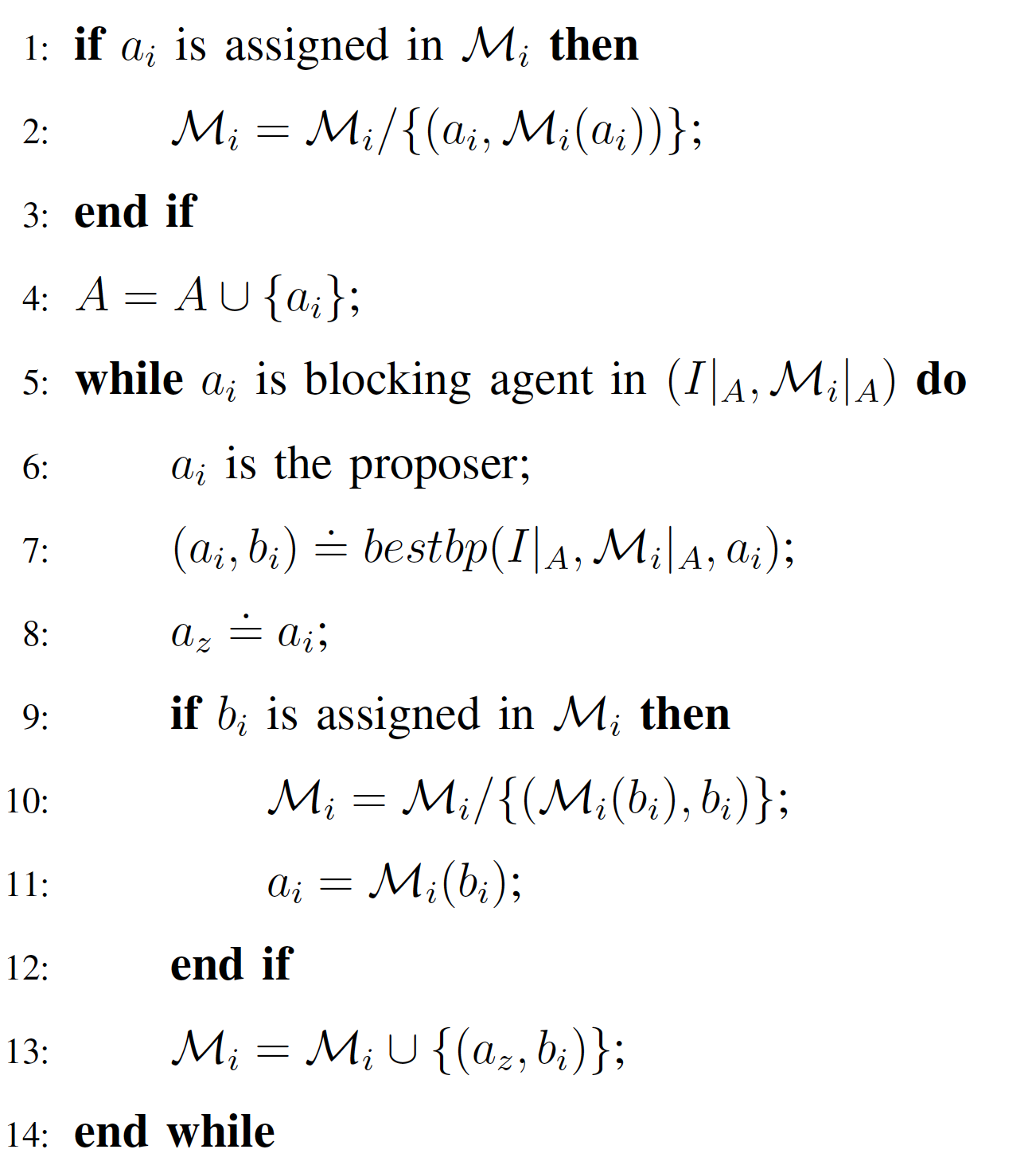 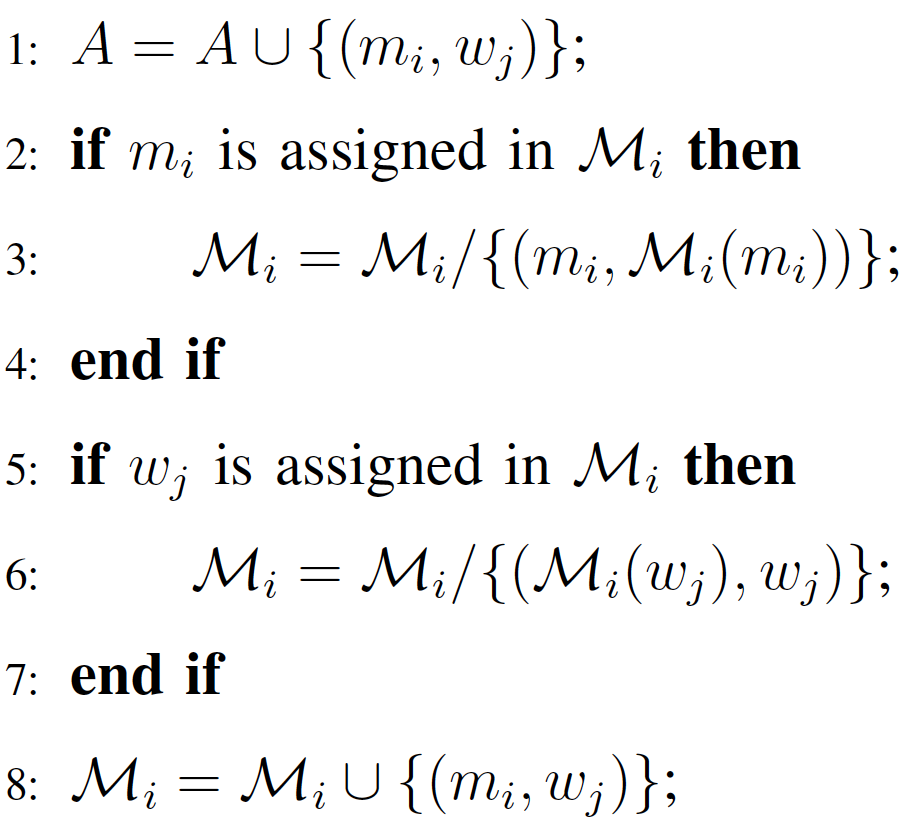 Convergence of RPTS:
set A increase by 1 or 2 each iteration
continuous size increase of set A
Check if each BP is allowed to switch partners: 
system throughput improve?
Remove invalid (cu,uu) pairs
Find the optimal BP with most throughput improvement; 
Allow the optimal BP to switch partners;
update the current matching
ICC algorithm
Terminate
If no BP exists
Search all BPs in the current matching
Removes the second type of externality:
hidden terminal problem
If any BP exists
Removes the first type of externality: 
preference change due to TDMA
Convergence of ICC:
unreversability of each swap
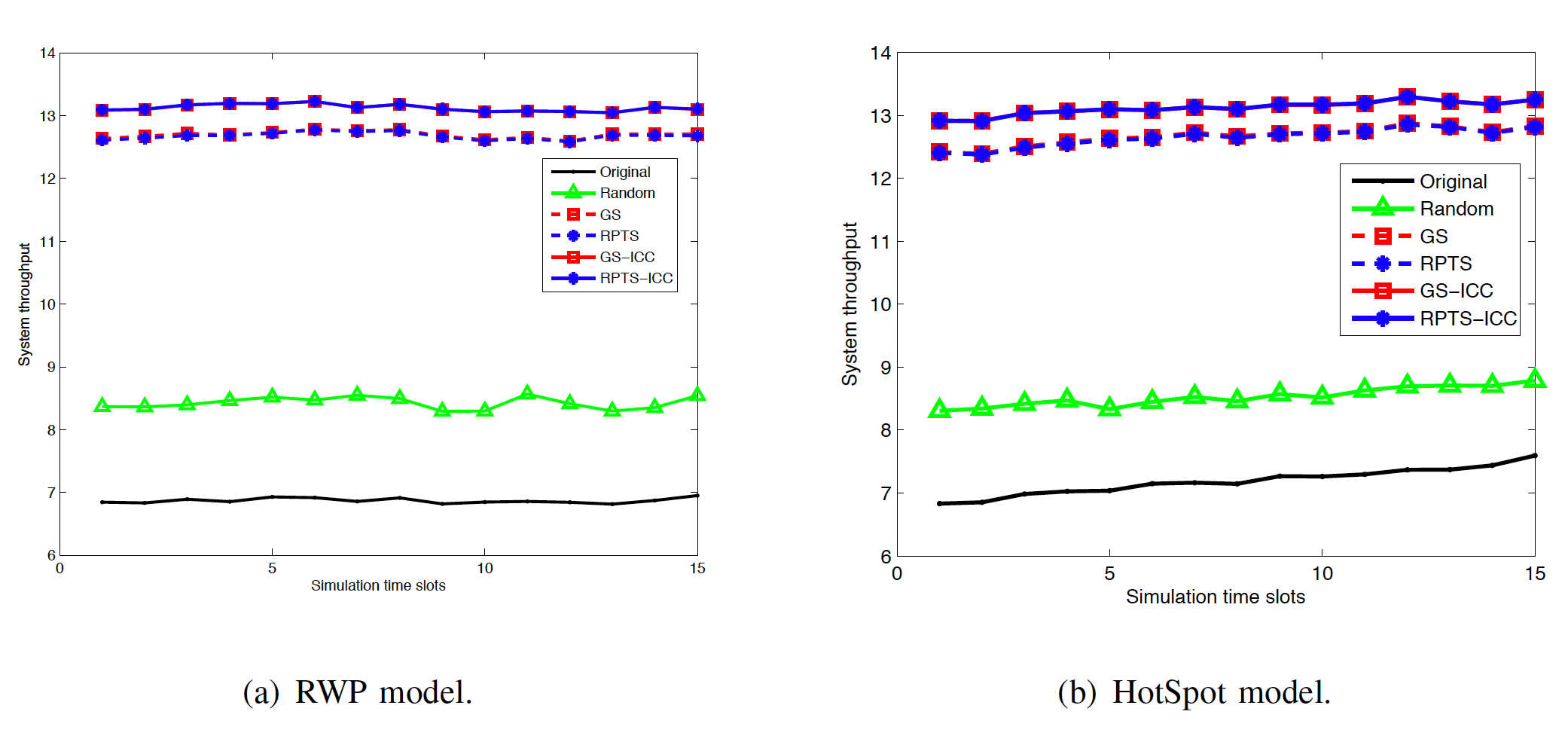 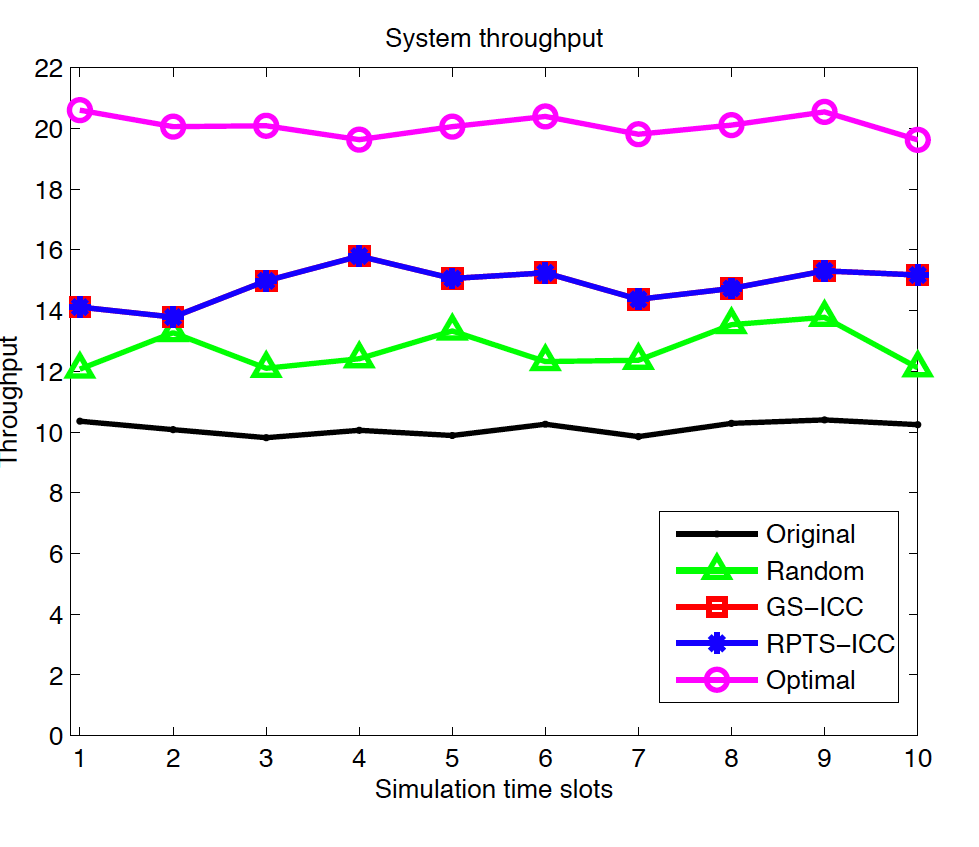 Time dynamic evaluation
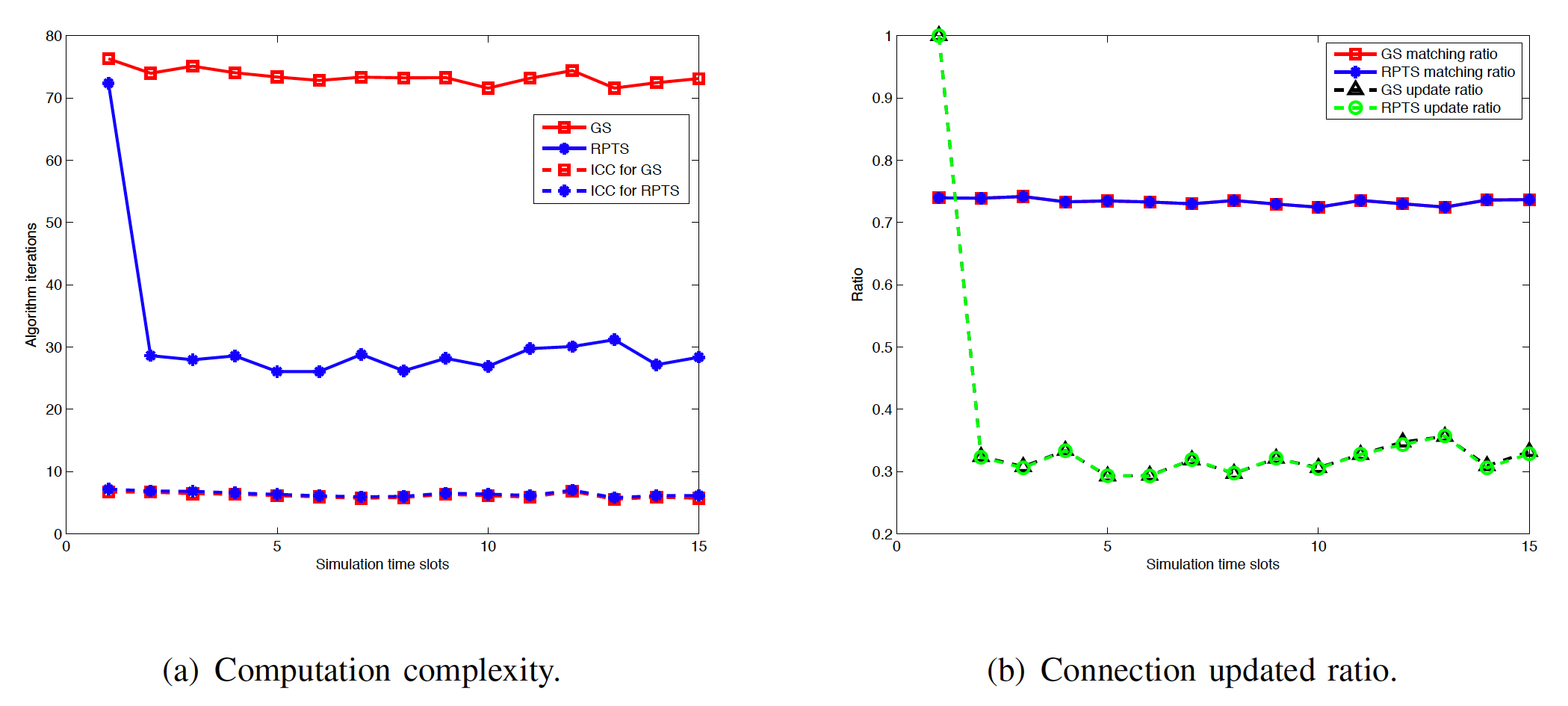 Complexity evaluation in random waypoint (RWP):
RPTS achieves lower complexity than GS 
ICC requires 6 or 7 swaps averagely
System throughput in RWP:
RPTS and GS achieve similar system throughput 
ICC further improves system throughput
RPTS and GS achieve similar close-optimal system throughput
University of Houston
Outline
Introduction 
Motivations
Matching theory basics
Wireless-Oriented Matching Applications:
Dynamic stability in LTE-Unlicensed

Device-to-device (D2D) communications
Facebook content caching
Fog Computing
Wireless network virtualization
Mobile crowd sensing
Future Works
Dynamic stability in LTE V2X communications
Stable multiple activity matching in HetNets
Conclusion
Content sharing in LTE V2X communications
University of Houston
LTE assisted V2X communications
Connected vehicles
road safety
traffic efficiency
entertainment
LTE assisted vs 802.11p-based V2X:
Safety critical applications
Better efficiency and reliability
Lower latency
University of Houston
eNB
V2I
V2V
LTE V2X communications system model
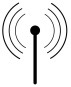 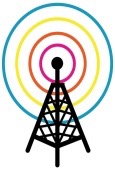 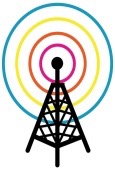 OBU
RSU
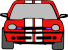 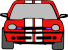 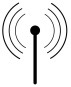 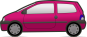 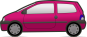 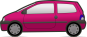 Vehicles
carry various data
information value: type, quantity 
user interest 
Infrastructures:
eNBs, APs, RSUs
Optimize information dissemination
data information value
communication link quality
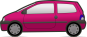 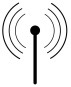 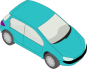 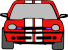 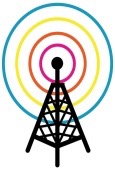 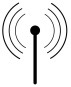 University of Houston
{0,1}: indicating the link connection between  nodes
data rate
maximizing system information exchange
node (vehicle/infrastructure) capacity
not self sharing
minimum SINR requirement for vehicles
Problem Formulation
communication period
information value of exchanged data
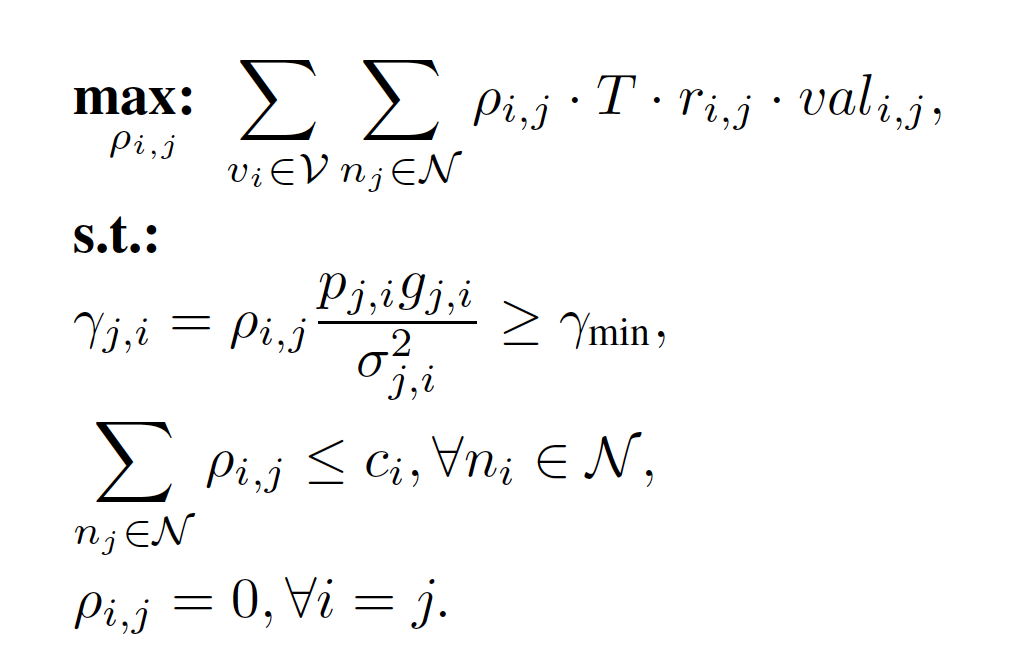 University of Houston
The stable fixture (SF) game
The SF problem stems from chess tournament, where players play against one another.
Definitions:
A set of players X
The quota for each player c
A preference structure PL
LTE assisted V2X modeling:
many-to-many matching
connections independent from each other
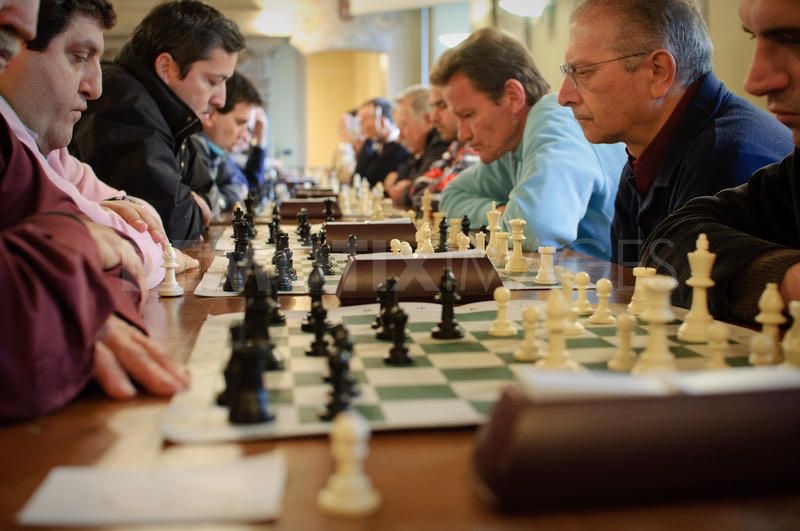 University of Houston
The Irving’s stable fixture (ISF) algorithm
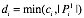 degree of player
Preferences:

ISF algorithm: 
reduce preference lists
construct player set S 
ordered pairs
Phase 1: 
proposing and rejecting
Phase 2: 
finding and removing rotations
A stable matching may not exist in SF
Termination conditions:
        is odd
player has a short list
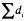 University of Houston
First player in the preference not in S
Rotation
last player in the preference list
Rotation:
a sequence of ordered pairs
Search rotation:
Start by any node with a long list
Stop when any node is visited twice
Eliminate rotation:
reconstruct set S
reduce preference list
University of Houston
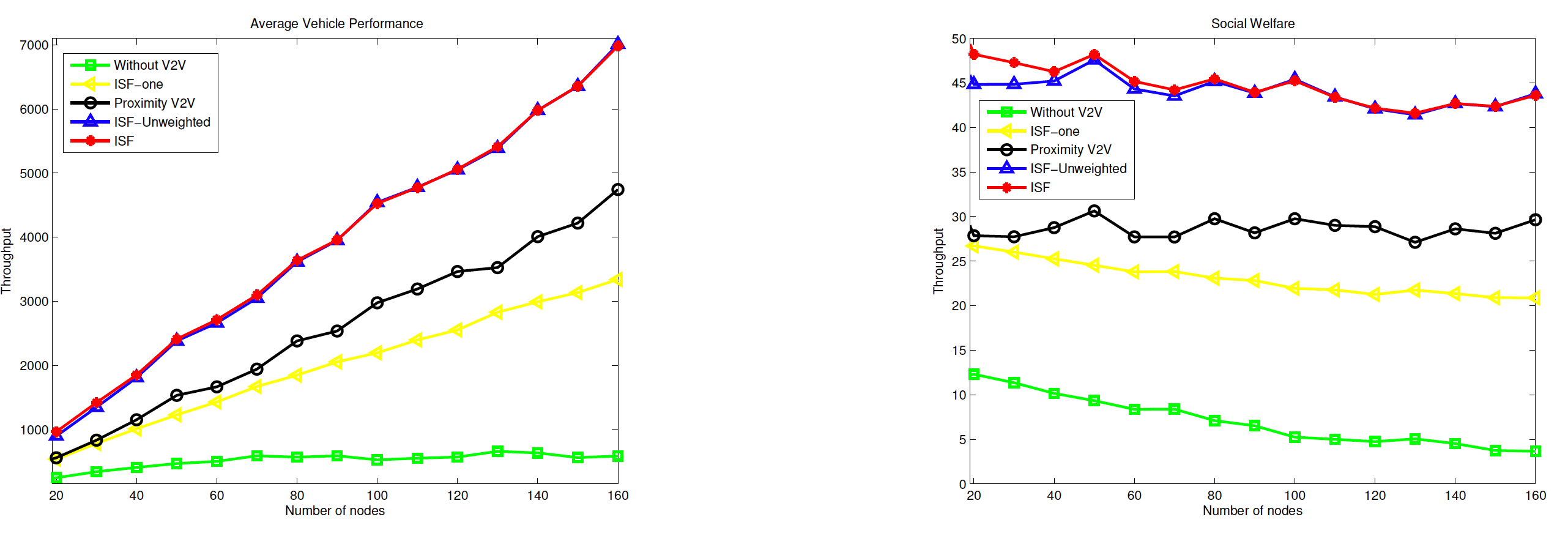 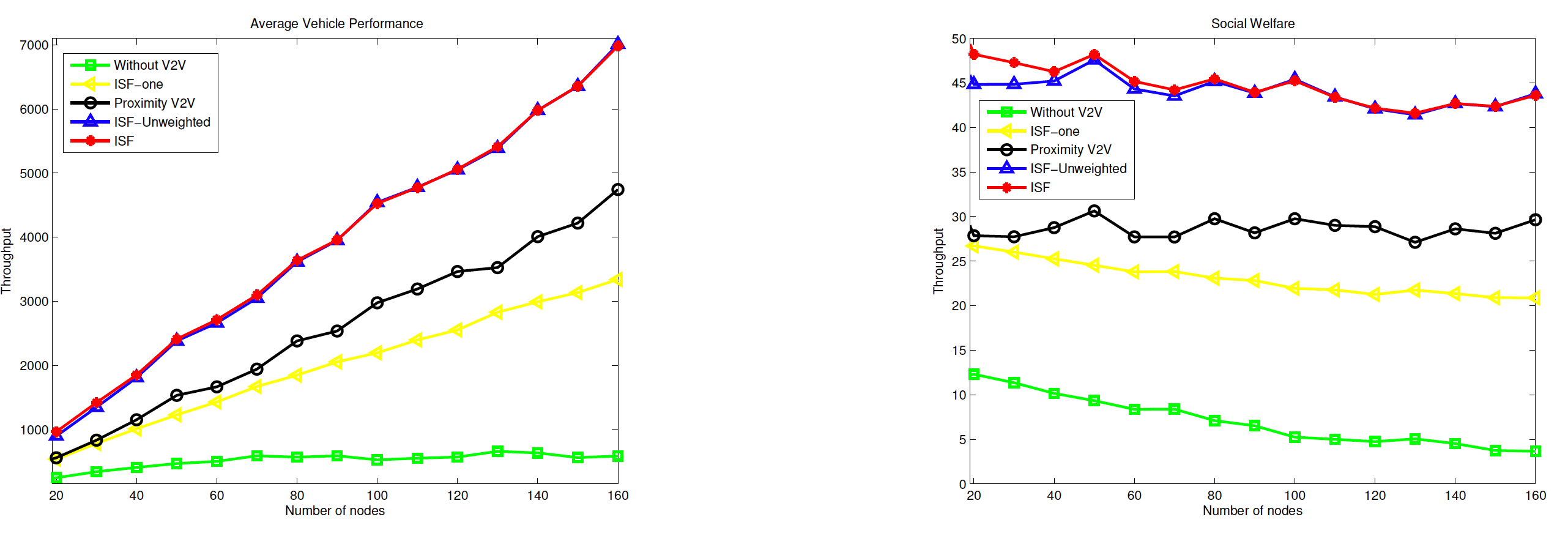 Simulation results
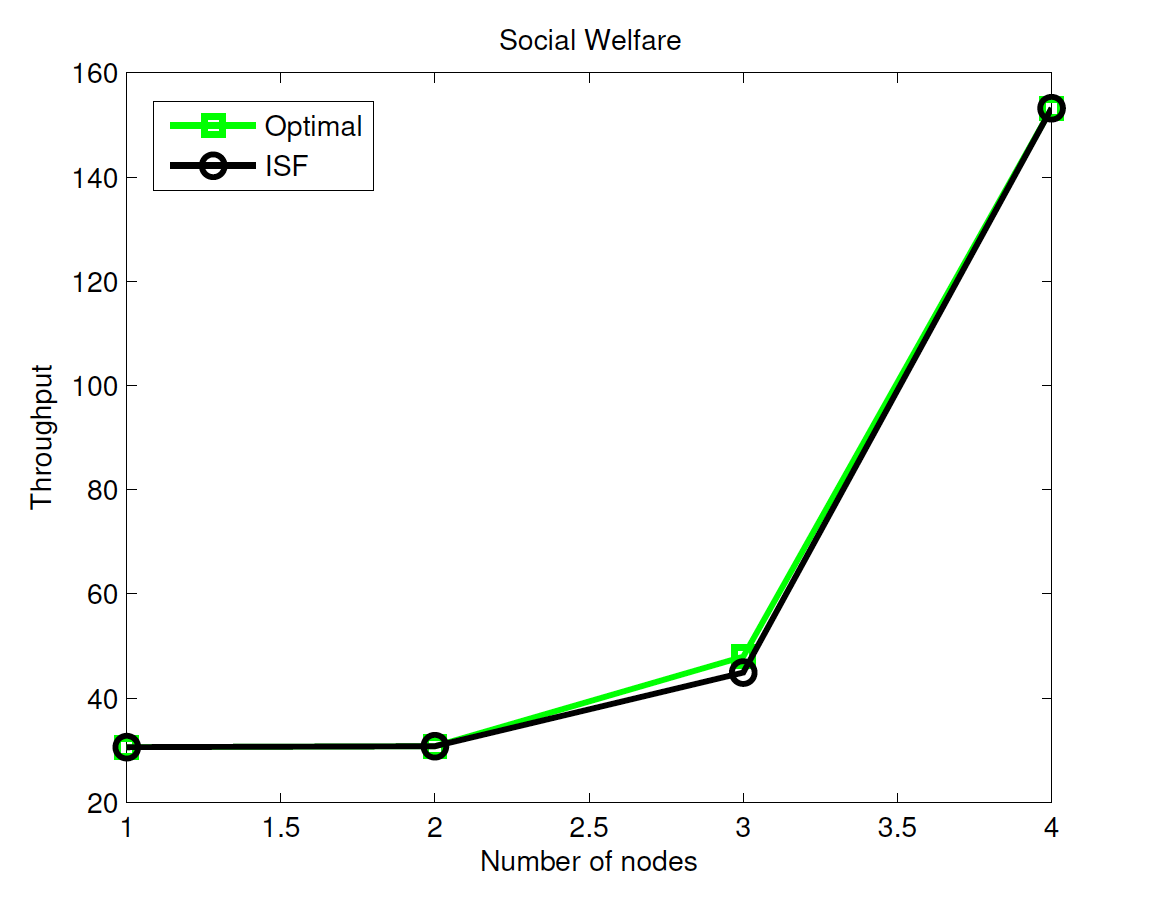 Social welfare & average user throughput evaluation:
ISF performs best vs ISF-unweighted, Proximity V2V, ISF-One, Without V2V
Considering data weight further improves performance
Many-to-many matching improves data sharing than one-to-one
ISF achieves close-optimal result
University of Houston
Outline
Introduction 
Motivations
Matching theory basics
Wireless-Oriented Matching Applications:
Dynamic stability in LTE-Unlicensed
Content sharing in LTE V2X communications


Fog Computing
Wireless network virtualization
Mobile crowd sensing
Future Works
Dynamic stability in LTE V2X communications
Stable multiple activity matching in HetNets
Conclusion
Device-to-device (D2D) communications
Facebook content caching
University of Houston
D2D communications
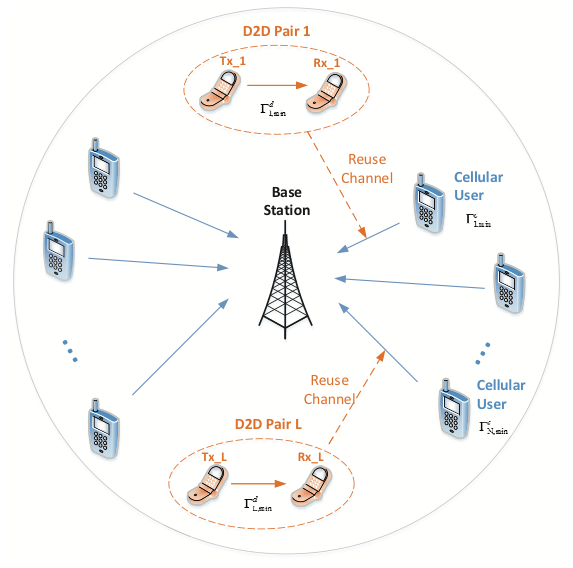 Spectrum sharing:
Cellular users (CUs) and D2D users (DUs)
Interference by channel reuse
Optimize the system throughput:
QoS requirements
Solutions steps:
Admission control
Optimal power allocation
SM matching: GS algorithm
Strategic issue:
cheating: falsify preference lists
Coalition strategy (CS)
improve DU and system performance
University of Houston
Facebook content caching
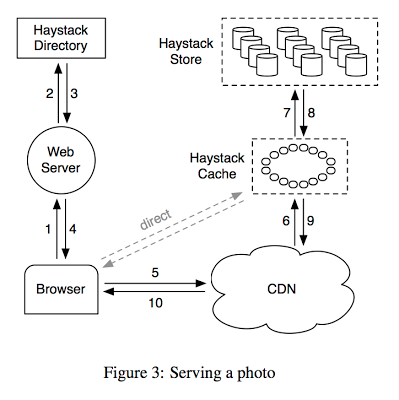 Facebook Haystack storage system:
Lower caching layer has lower latency
Cache in the same layer has geography diversity
Cache center has capacity limit  
Optimize average service delay
content popularity
cache center service delay
College admission (CA) game:
many-to-one extension of SM
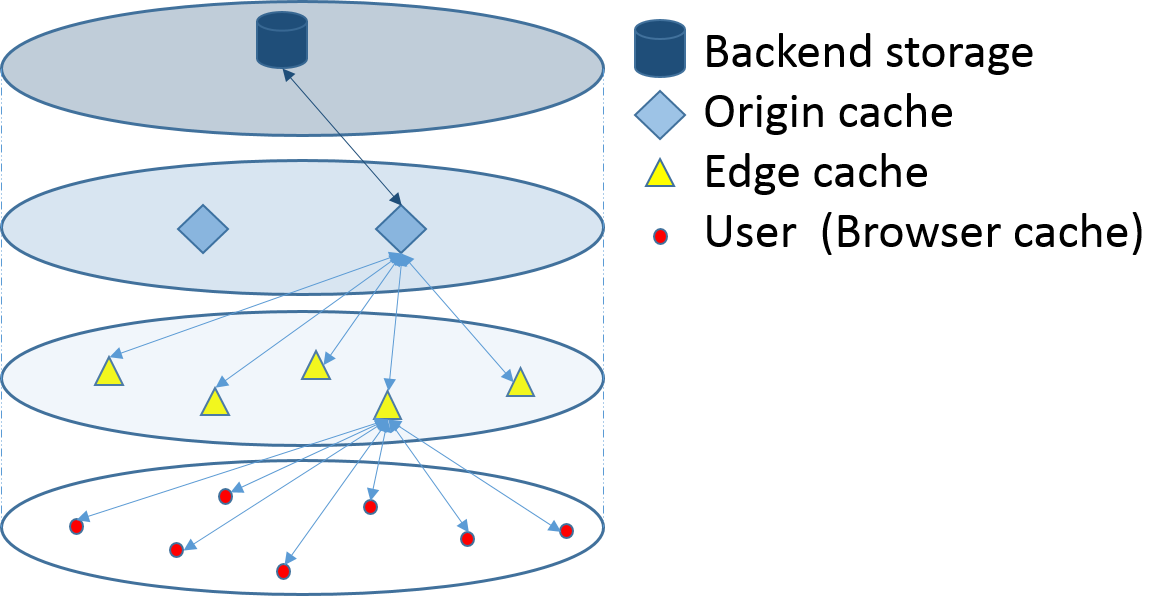 University of Houston
Outline
Introduction 
Motivations
Matching theory basics
Wireless-Oriented Matching Applications:
Device-to-device (D2D) communications
Facebook content caching
Dynamic stability in LTE-Unlicensed
Content sharing in LTE V2X communications



Future Works
Dynamic stability in LTE V2X communications
Stable multiple activity matching in HetNets
Conclusion
Fog Computing
Wireless network virtualization
Mobile crowd sensing
University of Houston
Fog computing
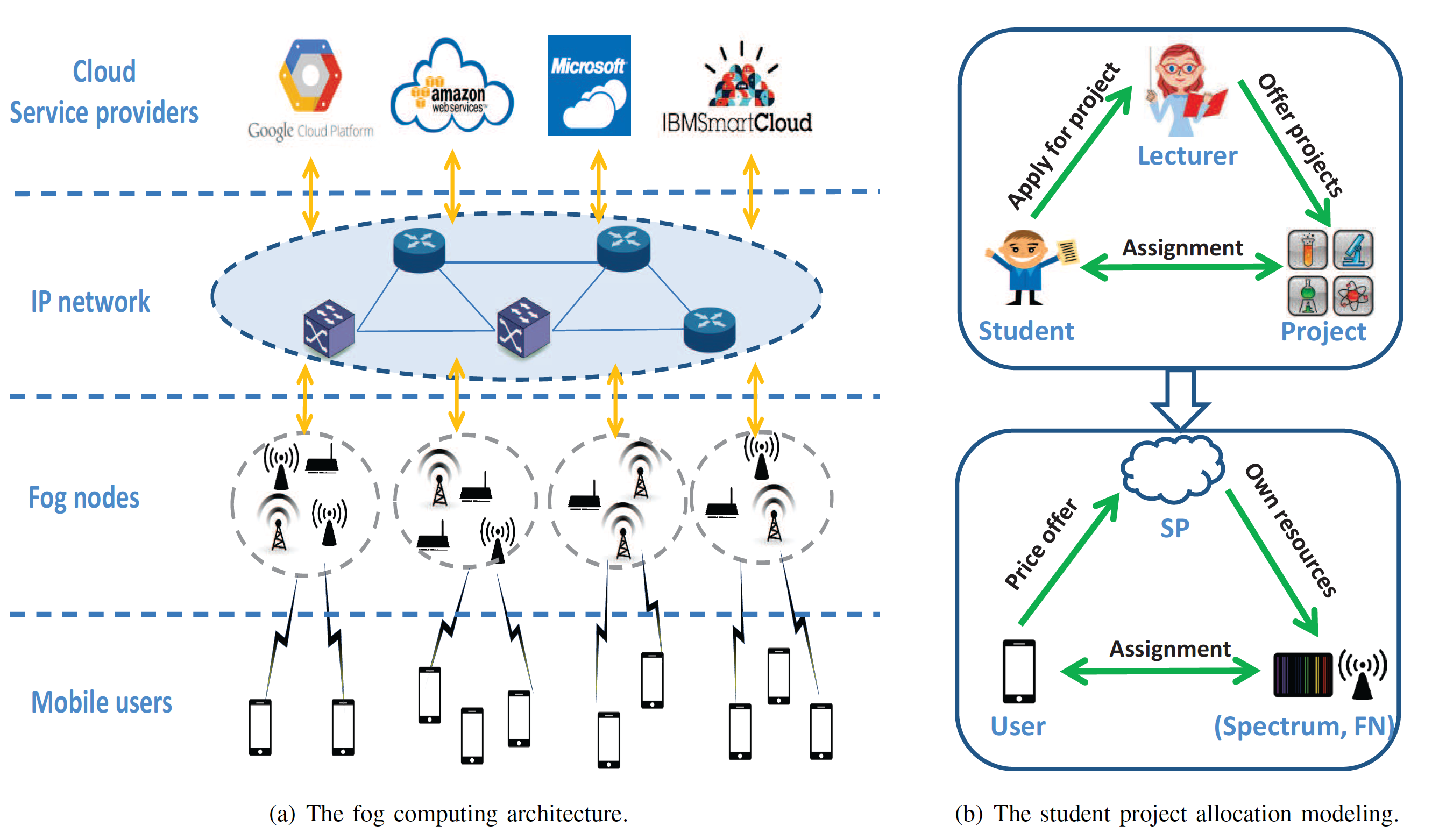 Fog computing:
bring cloud closer to users
large scale distribution at edge 
delay sensitive tasks
Joint computational and radio resource allocations
computational: fog node (CPU)
radio: spectrum band
Optimize average service delay
Student project allocation (SPA) model
University of Houston
Wireless network virtualization
Wireless network virtualization: 
Abstraction, isolation and sharing of wireless resources 
Radio resource, physical infrastructure and mobile users
Great flexibility, higher network efficiency and new services;
Joint service generation and service allocation
Three-dimension stable marriage (3DSM)
man-woman-dog
cyclic preferences
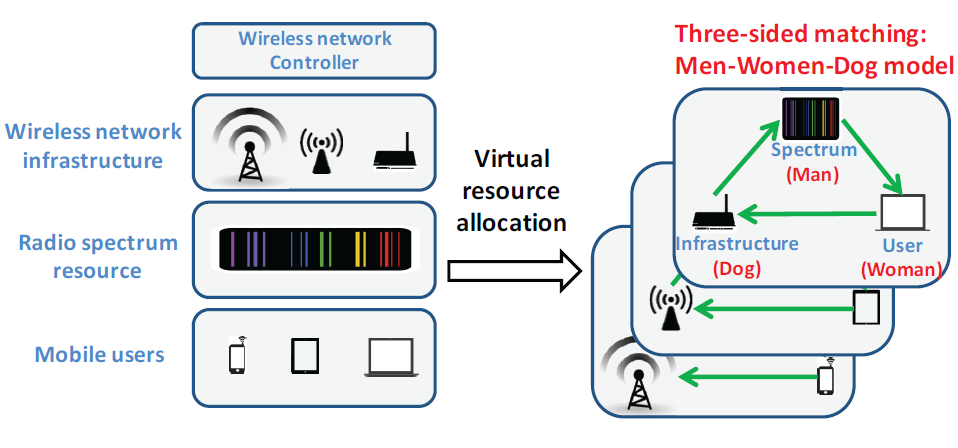 University of Houston
Mobile crowd sensing
Mobile crowd sensing: 
smart phone sensing
social networking
environment surveillance, marketing, health monitoring…
A local event sharing:
Twitter server: only upload Hashtag
Real-time information exchange
Hashtag#: location, time, data type&size, keywords
Stable fixture game
many-to-many matching
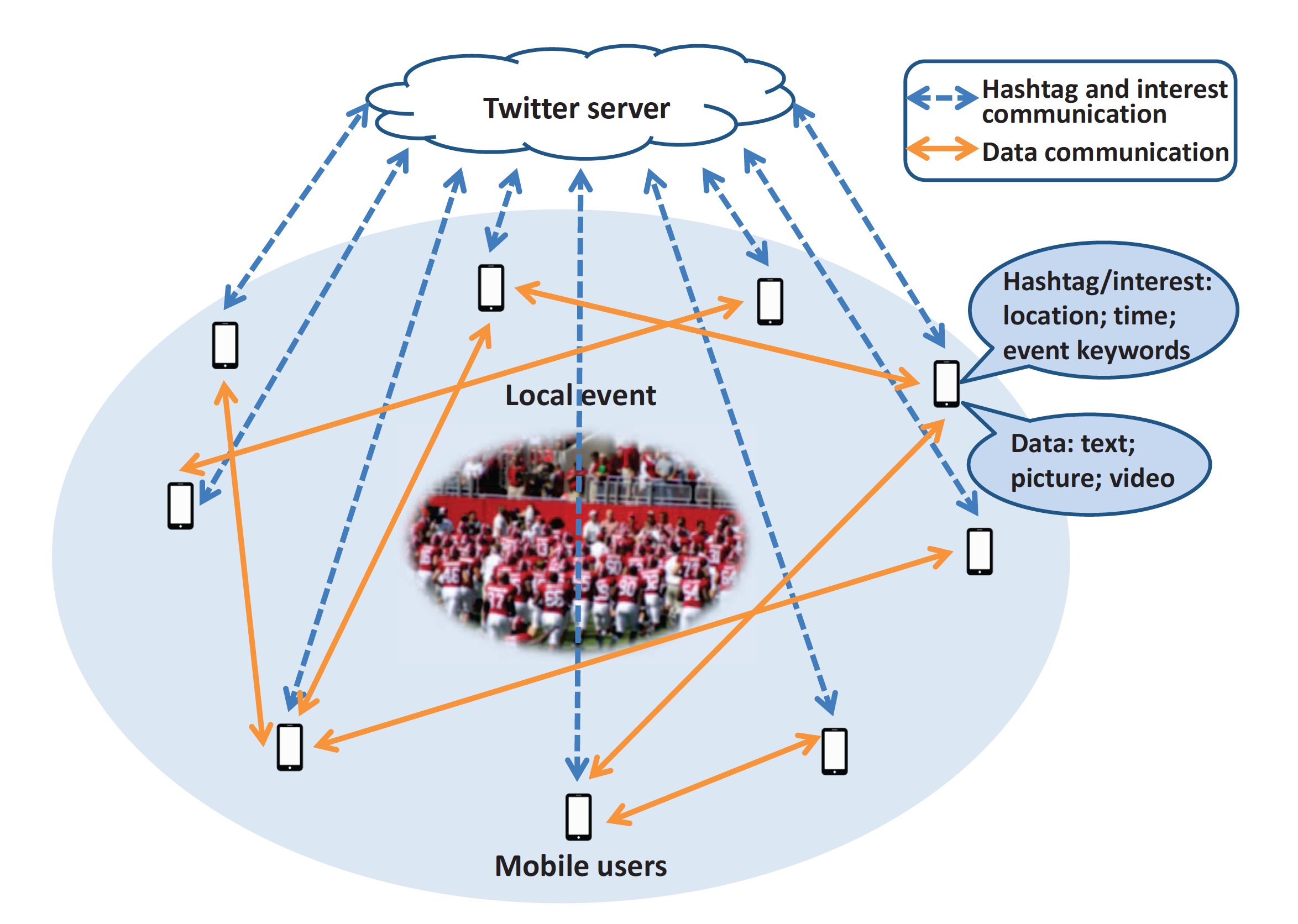 University of Houston
Outline
Introduction 
Motivations
Matching theory basics
Wireless-Oriented Matching Applications:
Dynamic stability in LTE-Unlicensed
Content sharing in LTE V2X communications
Device-to-device (D2D) communications
Facebook content caching
Fog Computing
Wireless network virtualization
Mobile crowd sensing
Future Works


Conclusion
Dynamic stability in LTE V2X communications
Stable multiple activity matching in HetNets
University of Houston
Dynamic stability in LTE V2X communications
LTE V2X communications
safety critical applications
better efficiency and reliability
lower latency
Mobility management in vehicular network:
user mobility 
CSI information change
real-time support
Dynamic stability in the one-sided matching:
stable fixture game 
satisfying blocking pairs
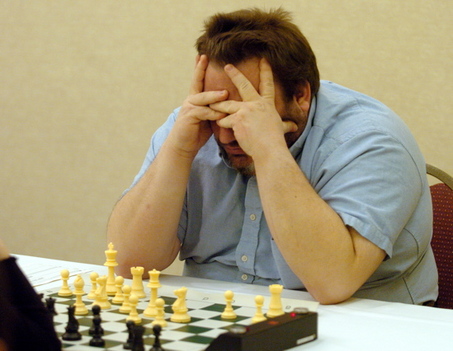 University of Houston
Stable multiple activity matching in HetNets
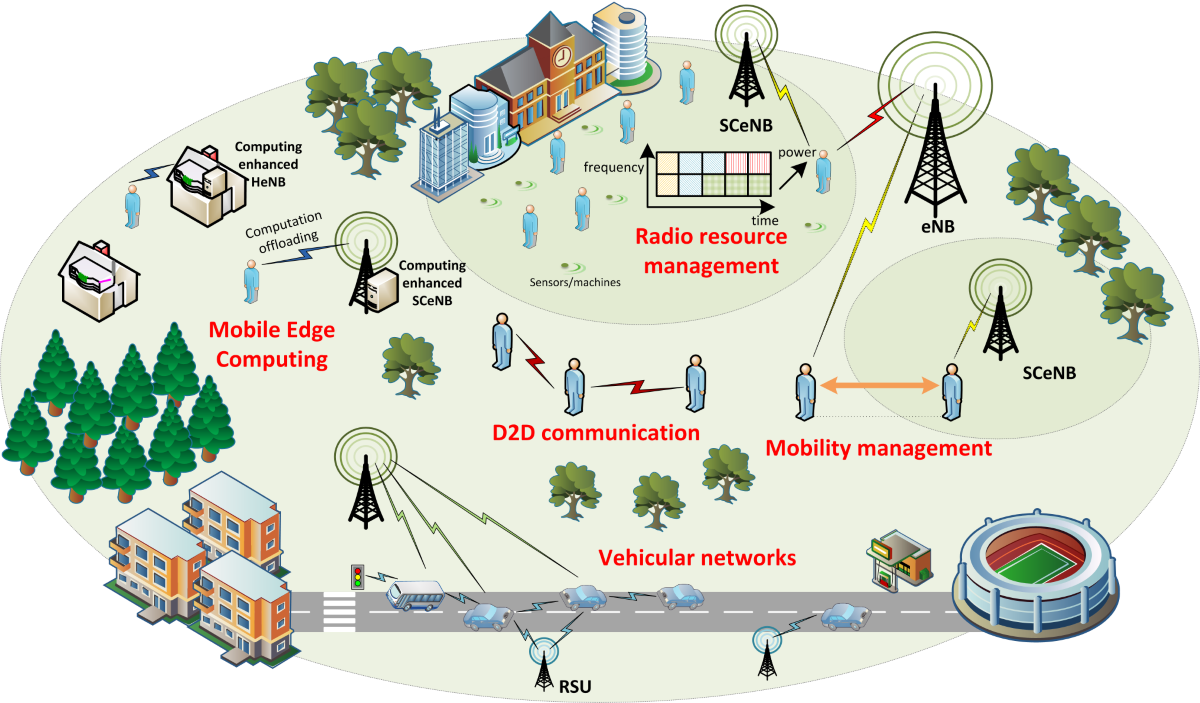 HetNet communications:
user device types
communication contents
QoS requirements
Diverse partnerships between two players
video stream sharing
voice call
texting
Stable multiple activities (SMA)
Agents participate in multiple partnerships with multiple agents
Improve user satisfaction and resource  utilization
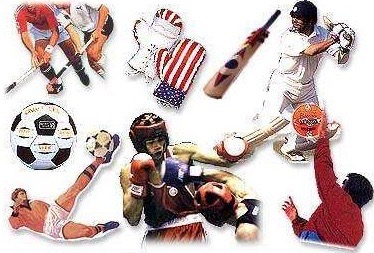 University of Houston
Conclusion
Given a general introduction of matching theory
Provided the bridge between wireless communication and matching theory:
Select suitable models to capture the problem
Define preference lists to meet system requirements
Select/ modify algorithm to guarantee stability
Analyzed the performance:
Theoretically 
Simulation
Wise choice for future wireless resource allocation problems.
University of Houston
Publications
Book:
Z. Han, Y. Gu, W. Saad, “Matching Theory for Next-Generation Wireless Networks ”, under editing, Springer, 2016.
Book chapter:
Y. Gu, L. Cai, L. Song, and Z. Han,  “LTE-Unlicensed: Overview and Distributed Coexistence Design” In Vincent W.S. Wong, Robert Schober, Derrick Wing Kwan Ng, and Li-Chun Wang, “Emerging Technologies for 5G Wireless Systems”, under editing, Cambridge University Press, 2016.
Journal and Magazine:
Y. Gu, Y. Zhang, M. Pan and Z. Han, "Matching and Cheating in Device to Device Communications Underlying Cellular Networks," in IEEE Journal on Selected Areas in Communications (JSAC), vol. 33, no. 10, pp. 2156-2166, Oct. 2015.
Y. Gu, W. Saad, M. Bennis, M. Debbah and Z. Han, "Matching theory for future wireless networks: fundamentals and applications," in IEEE Communications Magazine, vol. 53, no. 5, pp. 52-59, May 2015.
Y. Gu, Y. Zhang, L. Cai, M. Pan, L. Song, and Z. Han,  “LTE-Unlicensed Co-existence Mechanism: A Matching Game Framework, ” to appear in IEEE Wireless Communications Magazine, 2016.
Y. Gu, C. Jiang, L. Cai, M. Pan, L. Song, and Z. Han, “Dynamic Path To Stability in LTE-Unlicensed with User Mobility: A Matching Framework”, under revision of IEEE Transactions on Wireless Communications, 2016.
F. Chiti, R. Fantacci, Y. Gu, and Z. Han, “Content Sharing in Internet of Vehicles: Two Matching-Based User-Association Approaches”, to appear in Vehicular Communications, 2016.
Conference:
Y. Gu, M. Pan and W. Li, "Maximizing the lifetime of delay-sensitive sensor networks via joint routing and sleep scheduling," Computing, Networking and Communications (ICNC), 2014 International Conference on, Honolulu, HI, 2014.
Y. Gu, M. Pan and W. Li, "Joint sleep scheduling and routing for lifetime optimization in delay-sensitive sensor networks," 2013 IEEE International Conference on Sensing, Communications and Networking (SECON), New Orleans, LA, 2013.
Y. Gu, Y. Zhang, M. Pan and Z. Han, "Cheating in matching of device to device pairs in cellular networks," IEEE Global Communications Conference (GLOBECOM), Austin, TX, Dec. 2014.
Y. Zhang, Y. Gu, M. Pan, and Z. Han, “Distributed Matching Based Spectrum Allocation in Cognitive Radio Networks,” IEEE Globe Communication Conference (GLOBECOM), Austin, TX, Dec. 2014.
Y. Pang, Y. Zhang, Y. Gu, M. Pan, and Z. Han, “Efficient Data Collection for Wireless Rechargeable Sensor Clusters in Harsh Terrains Using UAVs,” IEEE Globe Communication Conference (GLOBECOM), Austin, TX, Dec. 2014.
Y. Gu, Y. Zhang, M. Pan and Z. Han, "Student admission matching based content-cache allocation," IEEE Wireless Communications and Networking Conference (WCNC), New Orleans, LA, Mar. 2015. 
Y. Zhang, Y. Gu, L. Liu, M. Pan, Z. Dawy and Z. Han, "Incentive mechanism in crowdsourcing with moral hazard," IEEE Wireless Communications and Networking Conference (WCNC), New Orleans, LA, Mar. 2015. 
Y. Gu, Y. Zhang, L. Cai, M. Pan, L. Song, and Z. Han, “Exploiting Student-Project Allocation Matching for Spectrum Sharing in LTE-Unlicensed," IEEE Global Communications Conference (GLOBECOM), San Diego, CA, Dec. 2015.
Y. Zhang, Y. Gu, L. Song, M. Pan, Z. Dawy and Z. Han, "Tournament Based Incentive Mechanism Designs for Mobile Crowdsourcing," IEEE Global Communications Conference (GLOBECOM), San Diego, CA, Dec. 2015.
Z. Chang, Y. Gu, Z. Han, X. Chen, and T. Ristaniemi, “Context-Aware Data Caching for 5G Heterogeneous Small Cells Networks”, IEEE International Conference on Communications (ICC), Kuala Lumpur, Malaysia, May 2016.
Y. Gu, L. Wang, M. Pan and Z. Han, “Exploiting the Stable Fixture Matching Game for Mobile Crowd Sensing: A Local Event Sharing Framework”, submitted to the IEEE International Conference on Communications(ICC), May 2017.
Y. Gu, C. Jiang, N. Hoang Tran, M. Pan, L. Song and Z. Han, Cyclic Three-Sided Matching Game Inspired Wireless Network Virtualization, submitted to the IEEE International Conference on Communications(ICC), May 2017.
F. Chiti, M. Fantacci, B. Picano, Y. Gu and Z. Han, “A Low Complexity Matching Game Approach for LTE-Unlicensed,” submitted to the IEEE International Conference on Communications(ICC), May 2017.
Y. Gu, Z. Chang, M. Pan, L. Song and Z. Han, “Joint Radio and Computational Resource Allocation in Fog Computing: A Student Project Allocation Matching”, submitted to 2017 IEEE International Conference on Computer Communications (INFOCOM), Jul. 2017.
Y. Gu, L. Cai, M. Pan, L. Song and Z. Han, “Exploiting the Stable Fixture Matching Game for Content Sharing in D2D-based LTE-V2X Communications”, IEEE Global Communication Conference (GLOBECOM), Washington, D.C., Dec. 2016.
University of Houston
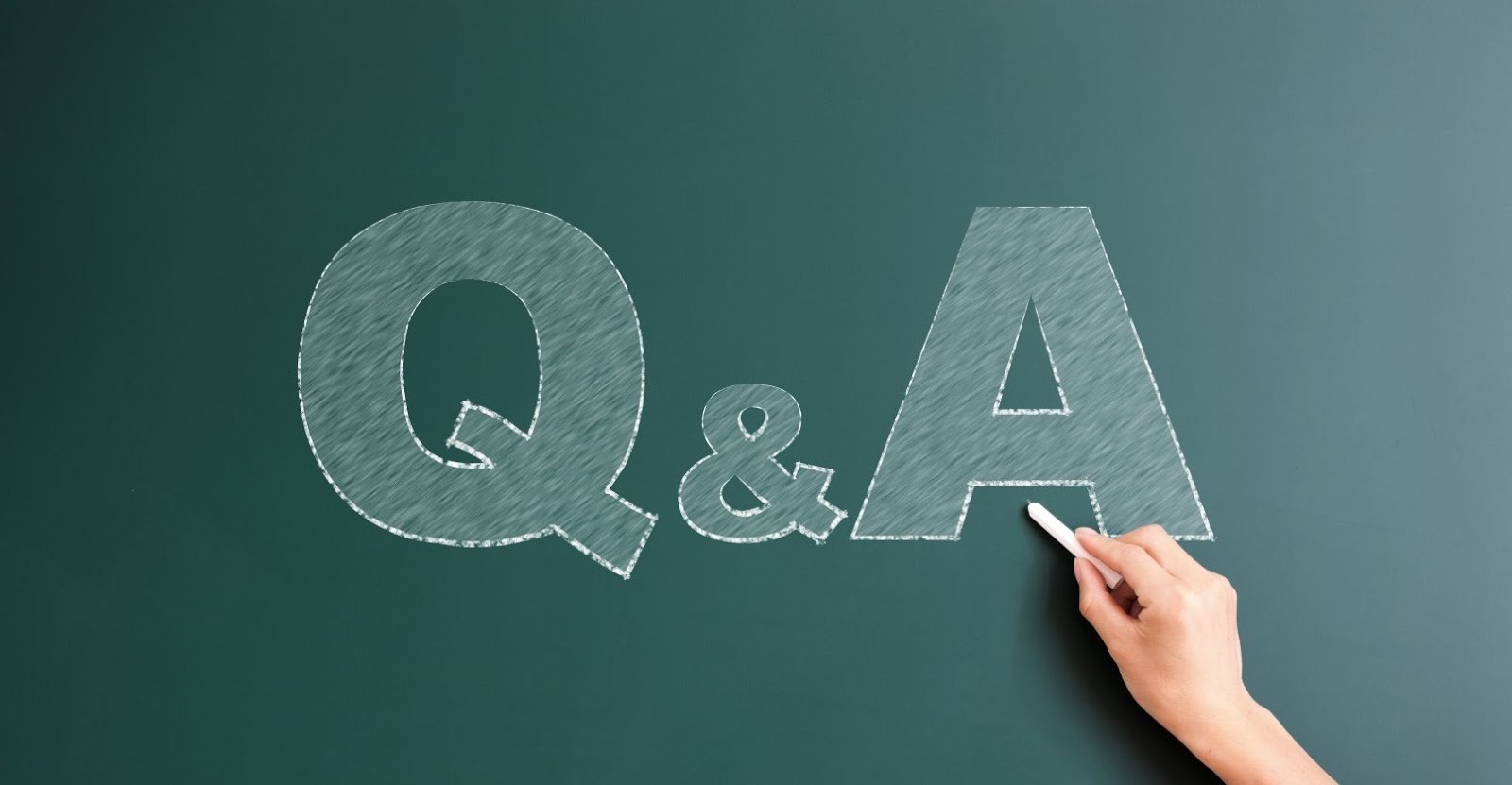 University of Houston